King Saud University College of EngineeringIE – 341: “Human Factors Engineering”Fall – 2017 (1st Sem. 1438-9H)
Visual Displays of Dynamic Information
(Chapter 5) – part 1: Quantitative Visual Displays
Prepared by: Ahmed M. El-Sherbeeny, PhD
1
Lesson Overview
Uses of Dynamic Information
Quantitative Visual Displays (part 1)
Qualitative Visual Displays (part 2)
2
Uses of Dynamic Information
Dynamic information: i.e. changing info; e.g:
Natural phenomena (e.g. temperature, pressure)
Vehicle speed
Traffic lights
Frequency, intensity of sounds, etc.
Dynamic displays:
Displays used to display dynamic information
Types of dynamic displays, type of info. presented:
Quantitative: precise numeric value of some variable(e.g. “pressure is 125 psi”)
Qualitative: approximate value/rate of change/change in direction (e.g. “pressure is increasing”)
Status/check: determines if readings are normal (e.g. “pressure is normal”)
Representational: situation awareness; e.g. radar display predicts where plane will be in 5 or 10 minutes
3
Quantitative Visual Displays
4
Quantitative Visual Displays
Types of variables in QVD’s:
Changing/dynamic variables (e.g. temp., pressure)
Static variables (rare): length, weight of objects
Basic Design of Quantitative Displays
Mechanical displays (see next slide)
Fixed scale with moving pointer (analog): a-e
Moving scale with fixed pointer (analog): f-i
Digital display: j
Electronic displays (see slide 6)
Analog scales: k,l
Digital scale: m
5
Mechanical Displays
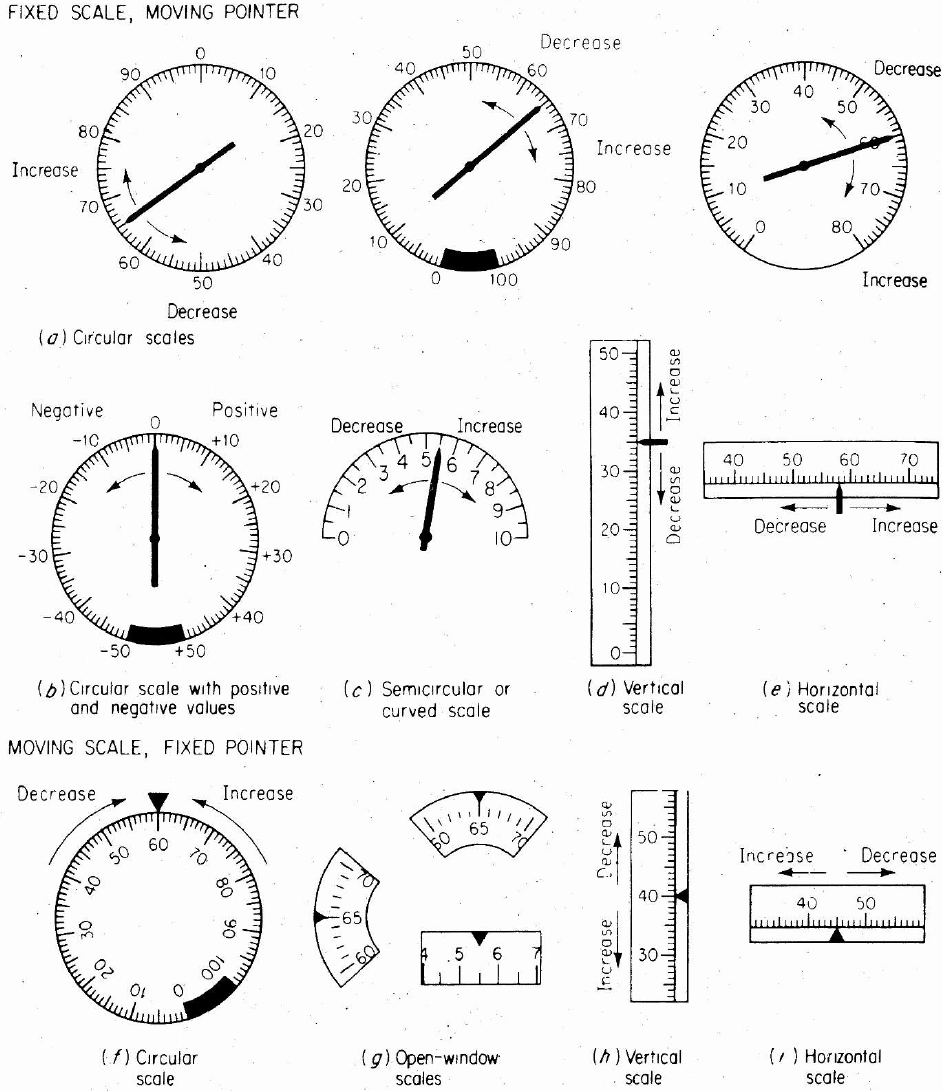 AnalogDisplays
2. Digital Display
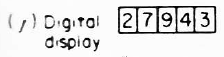 6
Electronic Displays
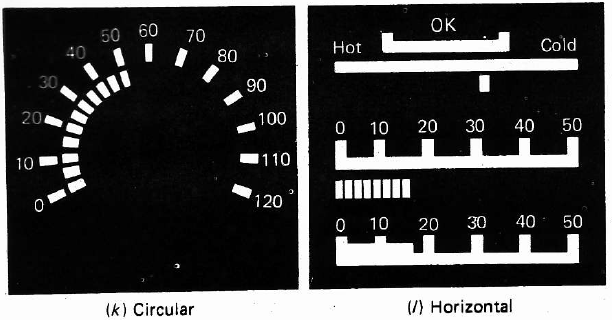 AnalogDisplays
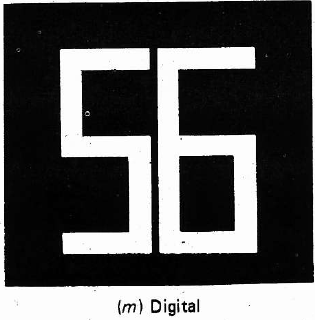 2. Digital Display
7
Cont. Quantitative Visual Displays
Comparison of Different Designs (Studies)
Digital displays preferred vs. analog when:
a precise numeric (quantitative) value is required
values shown remain visible long enough to be read (i.e. not continuously changing)
Analog displays preferred vs. digital when:
fixed-scale moving-pointer displays: useful when the values change frequently/continuously ⇒ limited time in reading values if digital displays were used
when important to know direction or rate of value change (qualitative reading)
8
Cont. Quantitative Visual Displays
Cont. Comparison of Different Designs
Fixed scale w/ moving pointer vs.                        moving scale w/ fixed pointer
Generally: fixed scale is preferred vs. moving scale
If numerical increase is related to another natural interpretation (e.g. more or less, up and down):
easier to interpret straight line (horizontal or vertical scales) or thermometer scale with a moving pointer
pointer position relative to zero/null adds value
Don’t mix different types of pointer-scale indicators when used for related functions
this avoids reversal errors in reading
Direction of motion of moving element is clearer if manual control moves pointer (rather than scale)
For slight variable movements/changes in quantity ⇒ more clear if a moving pointer is used
9
Cont. Quantitative Visual Displays
Cont. Comparison of Different Designs
Moving scale w/ fixed pointer vs.                        fixed scale w/ moving pointer
Moving scale preferred (due to small panel space) when range of values: too great to show on small scale; e.g.:
moving rectangular open-window scales
moving horizontal and vertical scales
Also when a numerical value is needed to be readily available, a moving scale appearing in an open window can be read more quickly (which ?)
Circular/Semicirc. scales vs. vertical/horizontal
Circular/Semicirc. Scales generally preferred (a,b,c)
Vertical/horizontal preferred (d,e) when relating to null or viewing more/less, up/down (see slide 8)
10
Cont. Quantitative Visual Displays:
Basic Features of Quantitative Displays
Scale range:
Numerical difference bet.highest & lowest values on scale
Numbered interval:
Numerical difference bet.adjacent #’s on scale
Graduation interval:
Numerical difference bet.smallest scale markers
Scale unit
Smallest unit to whichscale is to be read (note,not necessarily = graduation interval)
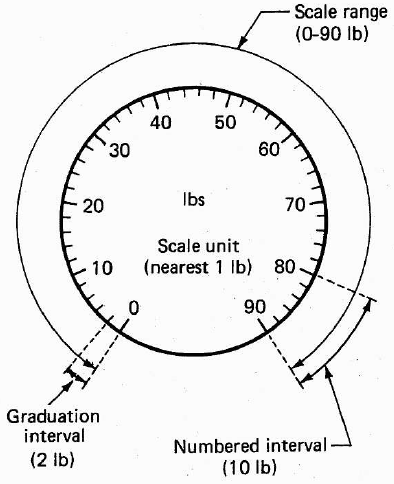 11
Cont. Quantitative Visual Displays
Specific Features of Conventional Quant. Displays
Ability of people to make visual discriminations in QVD’s is influenced by the following specific features:
Numeric Progressions of Scales
Length of Scale Unit
Design of Scale Markers
Scale Markers and Interpolation
Design of Pointers
Combining Scale Features
Scale Size and Viewing Distance
Note, above features discussed here for mechanical scales, yet much of this applies also to electronic displays
12
Cont. Quantitative Visual Displays
Specific Features of Conventional Quant. Displays
Numeric Progressions of Scales
Every quantitative scale has numeric progression system, including
Graduation interval: bet. adjacent markers
Numbered interval: major scale markers
Number progressions:
Progression by 1s (0,1,2,3,…) is easiest to use (see figure on next slide):
Major markers: 0,10,20,30,…., 
with intermediate markers: 5,15,25,35,…., 
with minor markers at individual numbers
Progression by 5 is also satisfactory 
Progression by 25 is moderate. 
Decimals make scales more difficult to use:
If used, zero before decimal should be omitted
Unusual progressions (3s, 8s etc): avoid
13
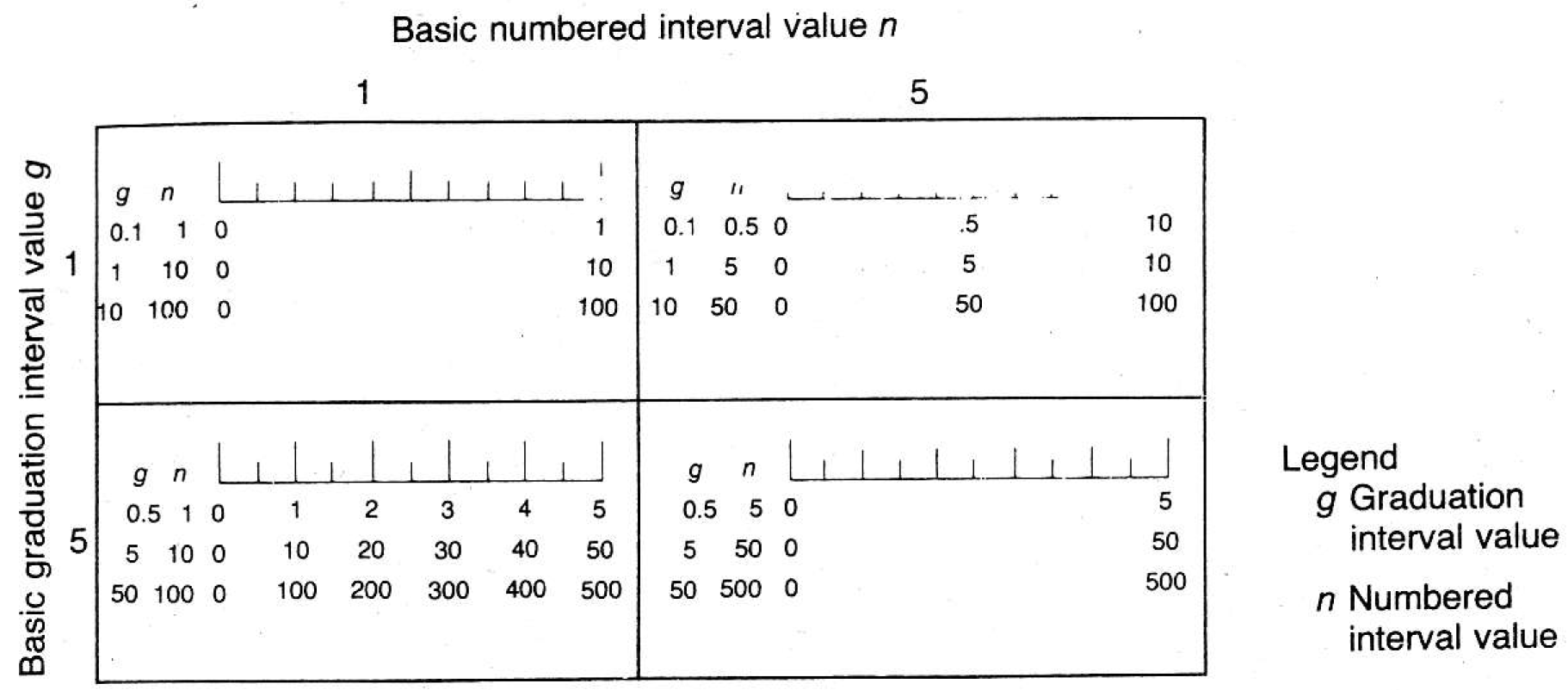 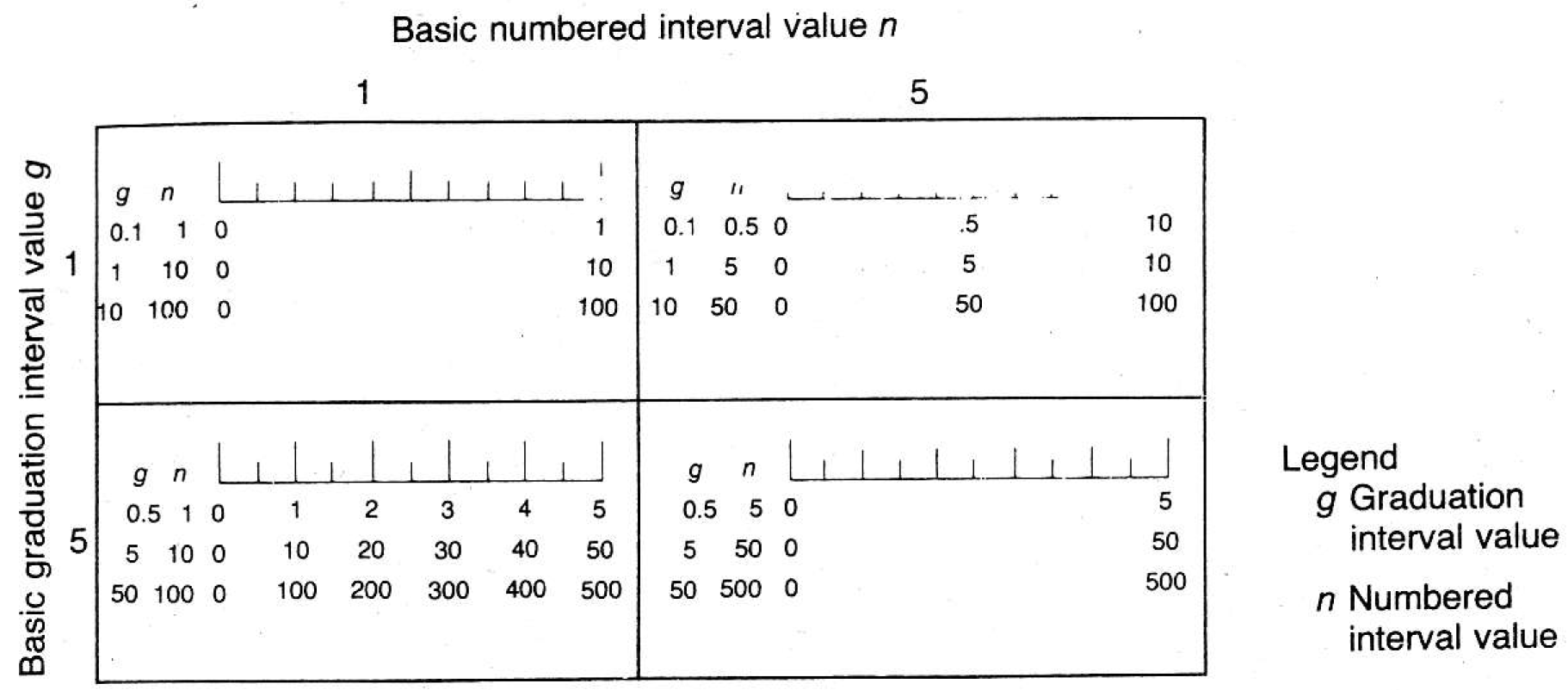 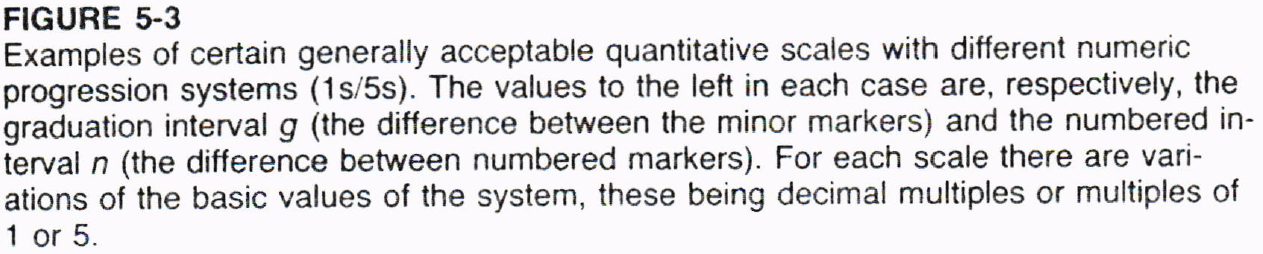 14
Cont. Quantitative Visual Displays
Specific Features of Conventional Quant. Displays
Length of Scale Unit
Defn: length on scale representing smallest numeric value to which the scale is to be read
e.g. force is to be measured to nearest 10 Newtons,
On scale: 10 N is to correspond to 1.3 mm
⇒ length of scale unit = 1.3 mm

length of scale unit should allow distinctions between values with optimum reliability in terms of human sensory & perceptual skills:
research suggests values between: 1.3 - 1.8 mm
Larger values are needed when instruments are used in non-ideal conditions
e.g. low vision, poor illumination, limited time, etc
15
Cont. Quantitative Visual Displays
Specific Features of Conventional Quant. Displays
Cont. Length of Scale Unit
recom. format for quantitative scale given length of scale unit (?), graduation markers
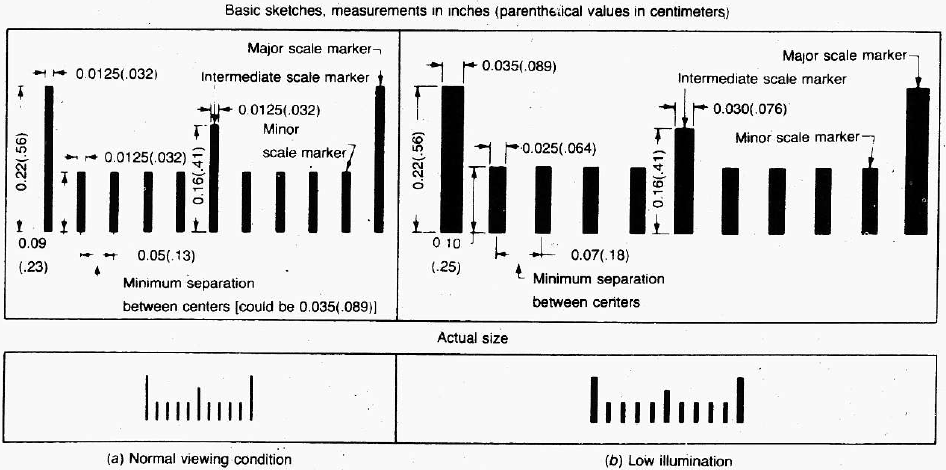 16
Cont. Quantitative Visual Displays
Specific Features of Conventional Quant. Displays
Design of Scale Markers
recommended to include a scale marker for each scale unit to be read
Conventional progression scheme (last slide), based on:
Major markers: 1,    10,  100, etc.
minor markers: 0.1, 1,   10,   etc. (example?)

Scale Markers and Interpolation
If scales: much compressed (>last slide) ⇒ scale markers: crowded ⇒ reading accuracy ↓
Such case: use a scale requiring interpolation
Interpolation: estimation of values between markers
For high accuracy reading of scale:
marker should be placed at every scale unit
Requires: a larger scale or a closer viewing distance
17
Cont. Quantitative Visual Displays
Specific Features of Conventional Quant. Displays
Design of Pointers
Recommendations for pointer design:
pointed pointers (tip angle of about 20°)
have the pointer tip meet, but not overlap, the smallest scale markers
have the color of the pointer extend from the tip to the center of the scale
have the pointer close to the surface of the scale to avoid parallax (see below)
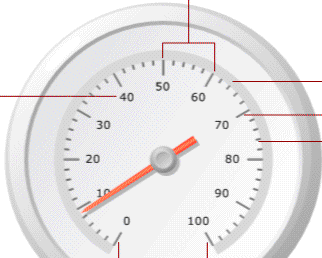 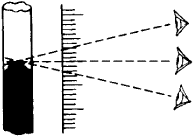 18
Cont. Quantitative Visual Displays
Specific Features of Conventional Quant. Displays
Combining Scale Features
mentioned features of quantitative scales: are integrated into relatively standard formats
e.g. slide 14: used for circular, semi-circular scales
Note, above features: only general (non-rigid) guidelines
e.g.’s of poorscale designs:
Ampere scale:
Shortness ofscale units
Inadequate inter-mediate markers
Kilowatt scale (left):
Name 5 corrections?
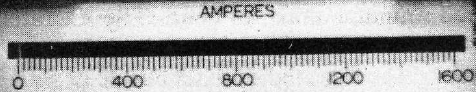 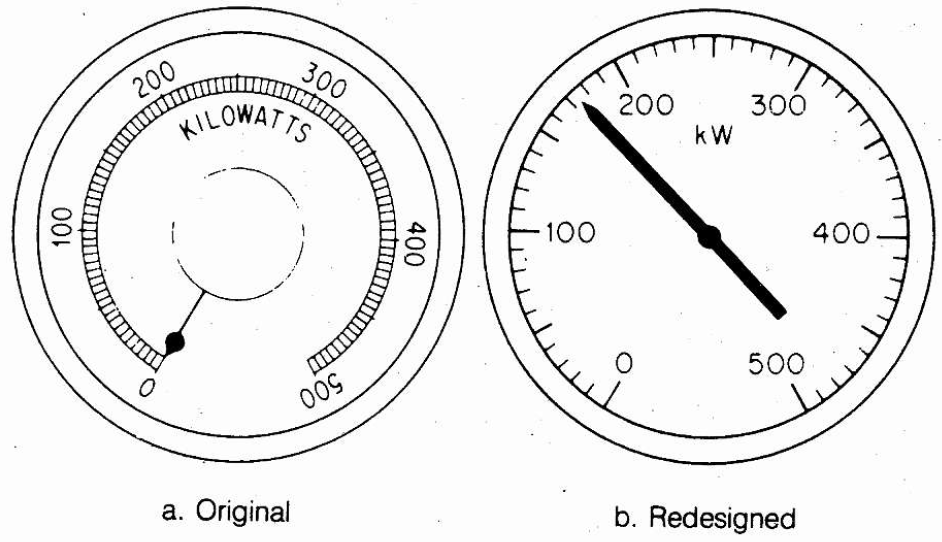 19
Cont. Quantitative Visual Displays
Specific Features of Conventional Quant. Displays
Scale Size and Viewing Distance
previous guidelines: for normal viewing distance: 28 in. (71cm)
If display viewed from farther distances ⇒ 
features have to be enlarged to maintain the same visual angle (VA) at the eye
To maintain same VA for any viewing distance x: use this formula to find proper dimension : 
Dimension at x [in] =                              Dimension @ 28 in * (x [in] / 28)
Example: find @ 100 cm from scale (viewed in normal viewing conditions):
Minimum length of scale unit
VA
Minimum Snellen acuity required to read scale
20
References
Human Factors in Engineering and Design. Mark S. Sanders, Ernest J. McCormick. 7th Ed. McGraw: New York, 1993. ISBN: 0-07-112826-3.
21